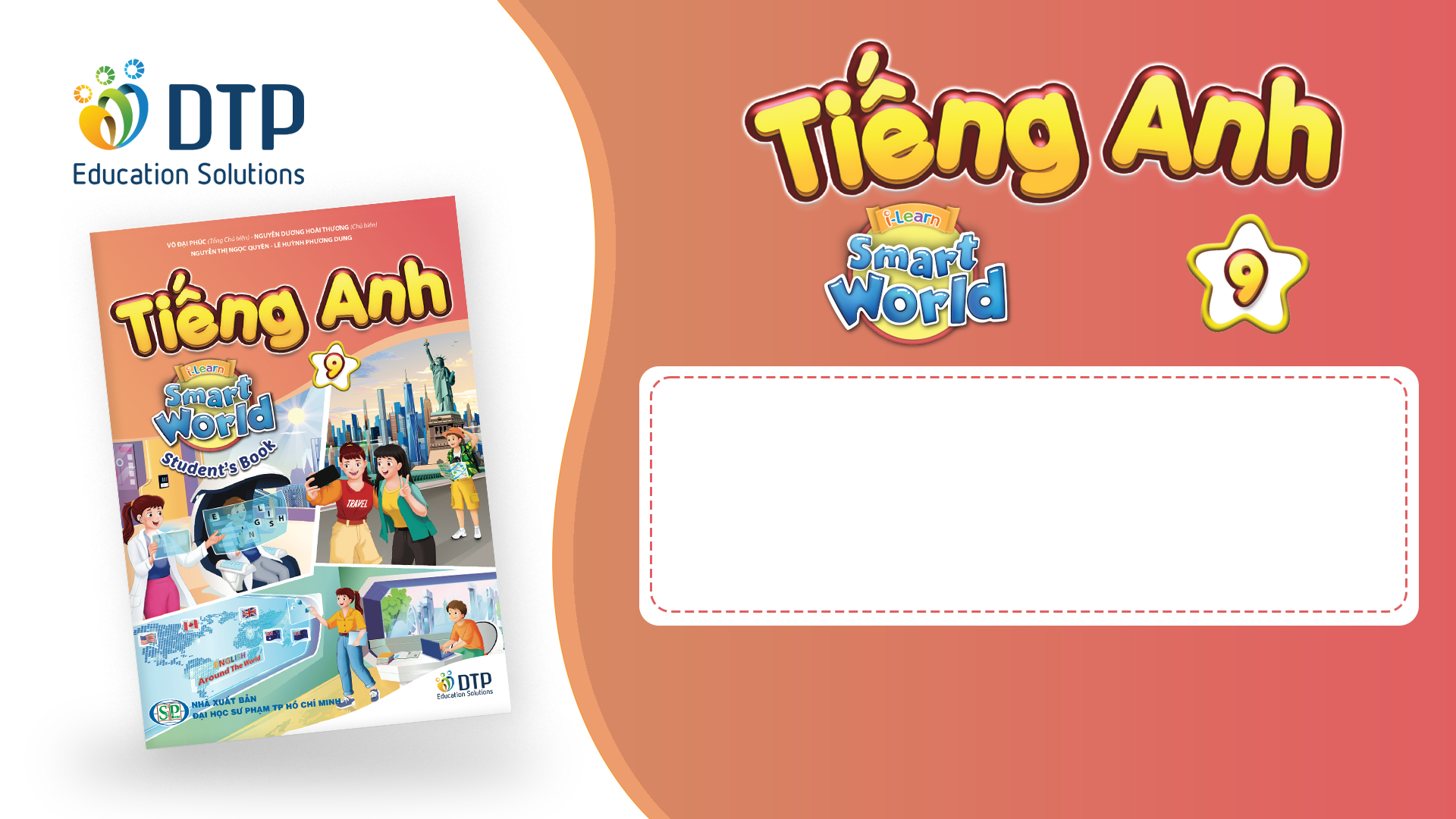 Unit 3: Living Environment
Lesson 1.1: Vocab & Reading 
Pages 24 & 25
Lesson Outline
Warm-up
Vocabulary
Reading
Consolidation
Wrap-up
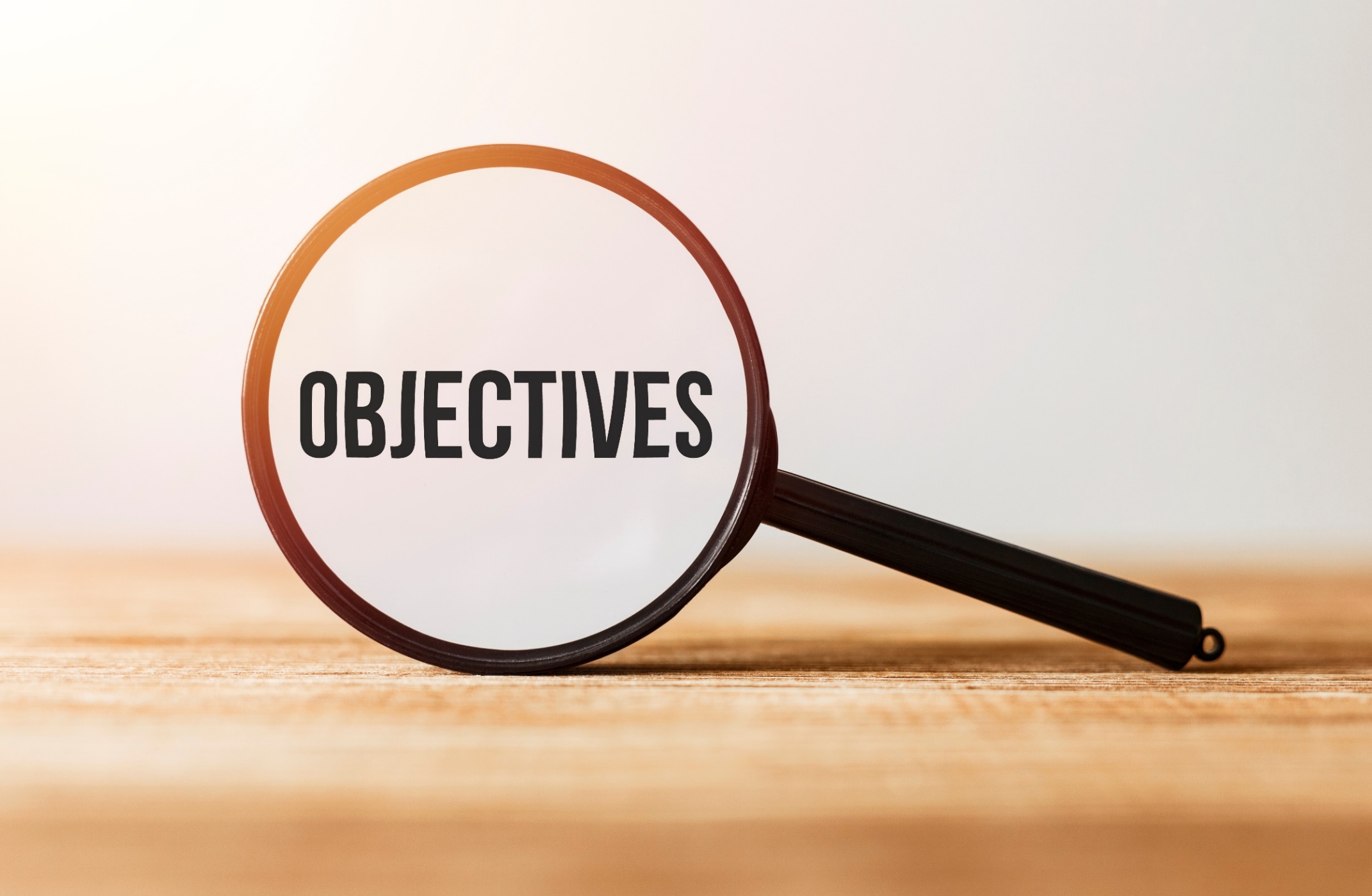 By the end of this lesson, students will be able to…

- To learn and use vocab. related to Living environment.
- To practice reading for gist and specific information
.
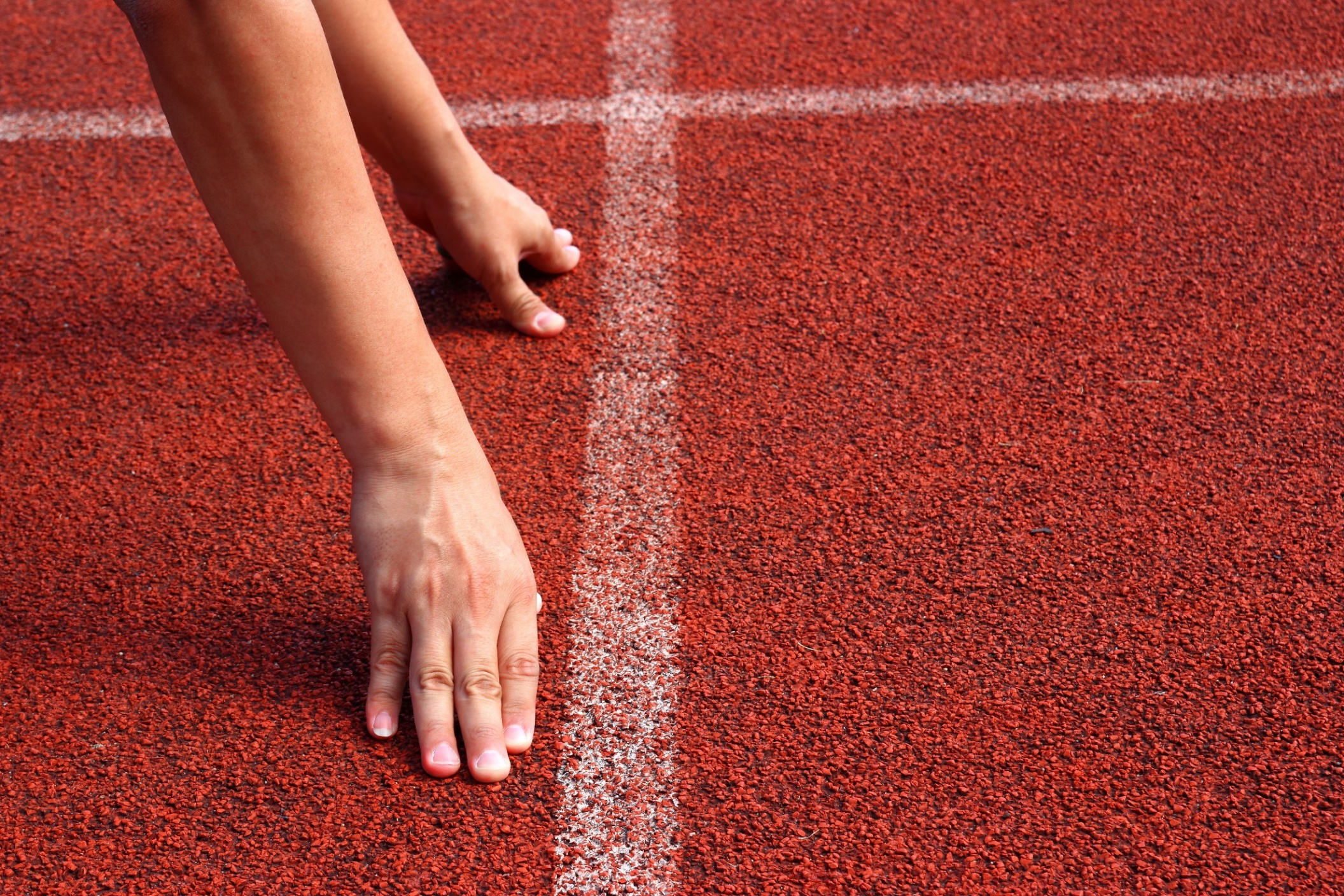 WARM-UP
Work in pairs. Look at the pictures:
1. What do you think the devices in the pictures do? 
2. Would you like to have similar devices in your home? Why (not)?
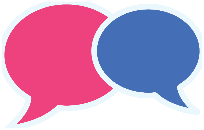 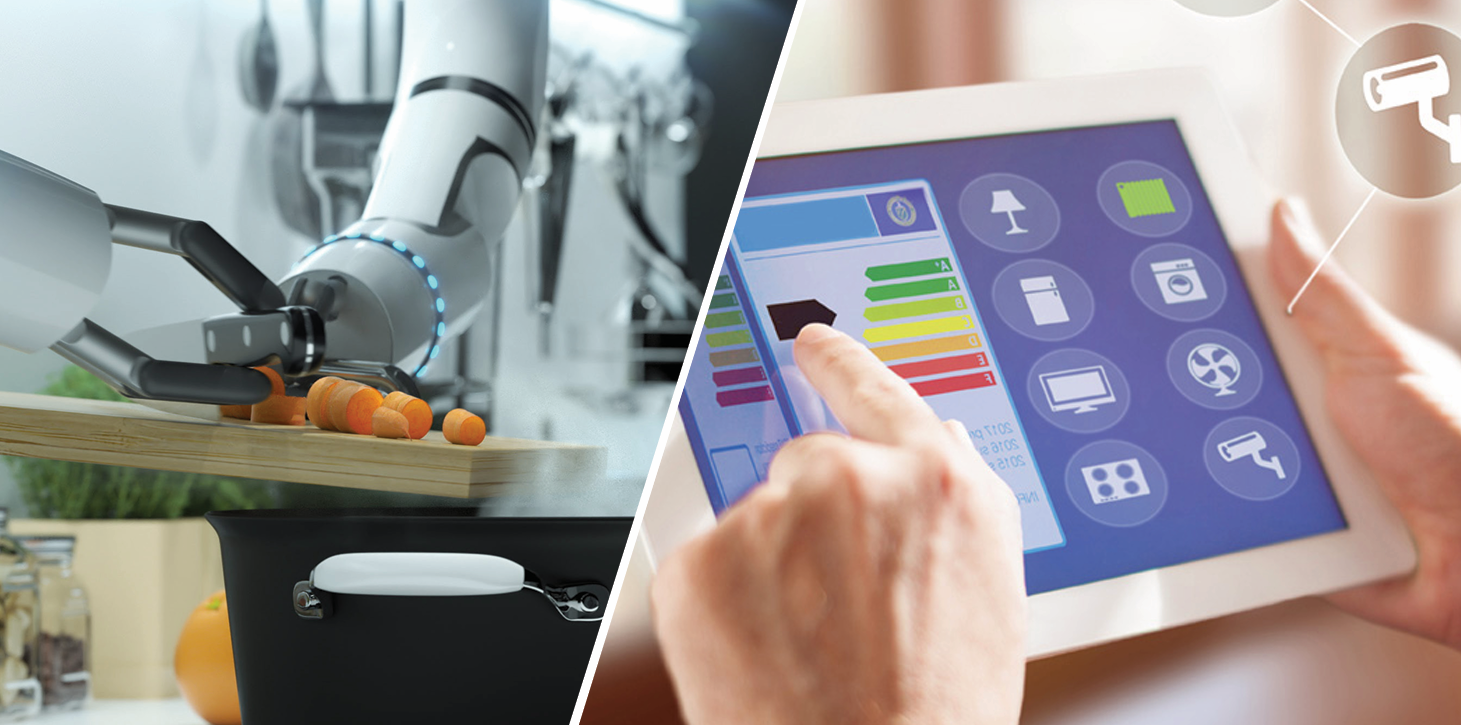 Suggested answers:
1. An automatic cutter, a tablet controlling the domestic appliances.
2. Yes. Because they make my life more convenient.
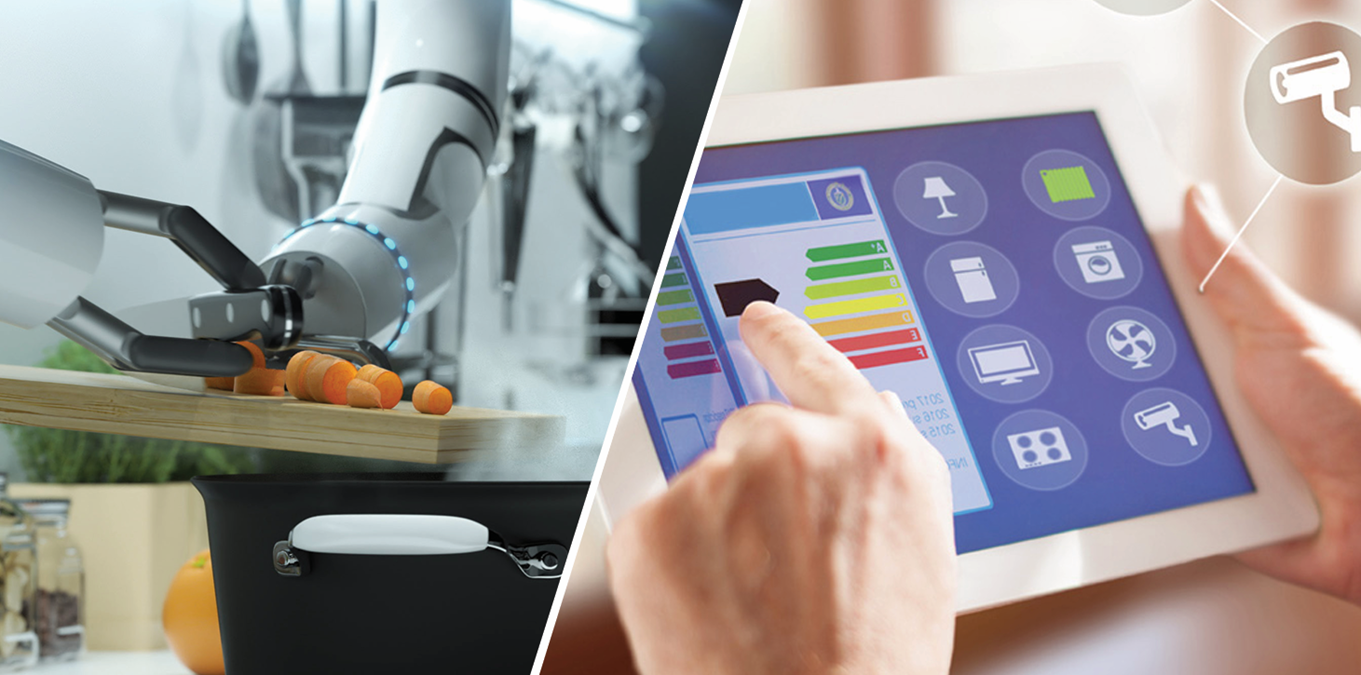 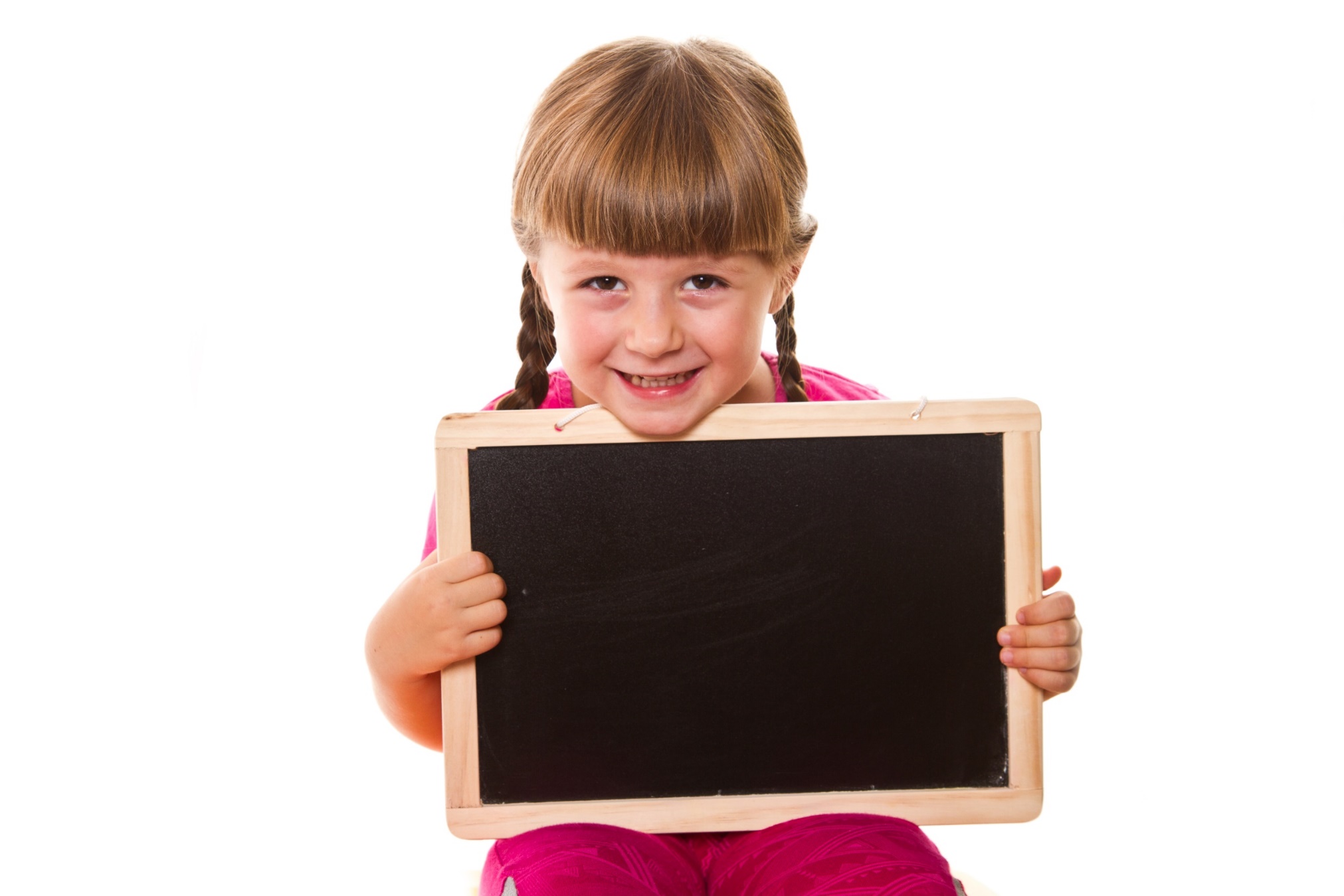 Pre-reading
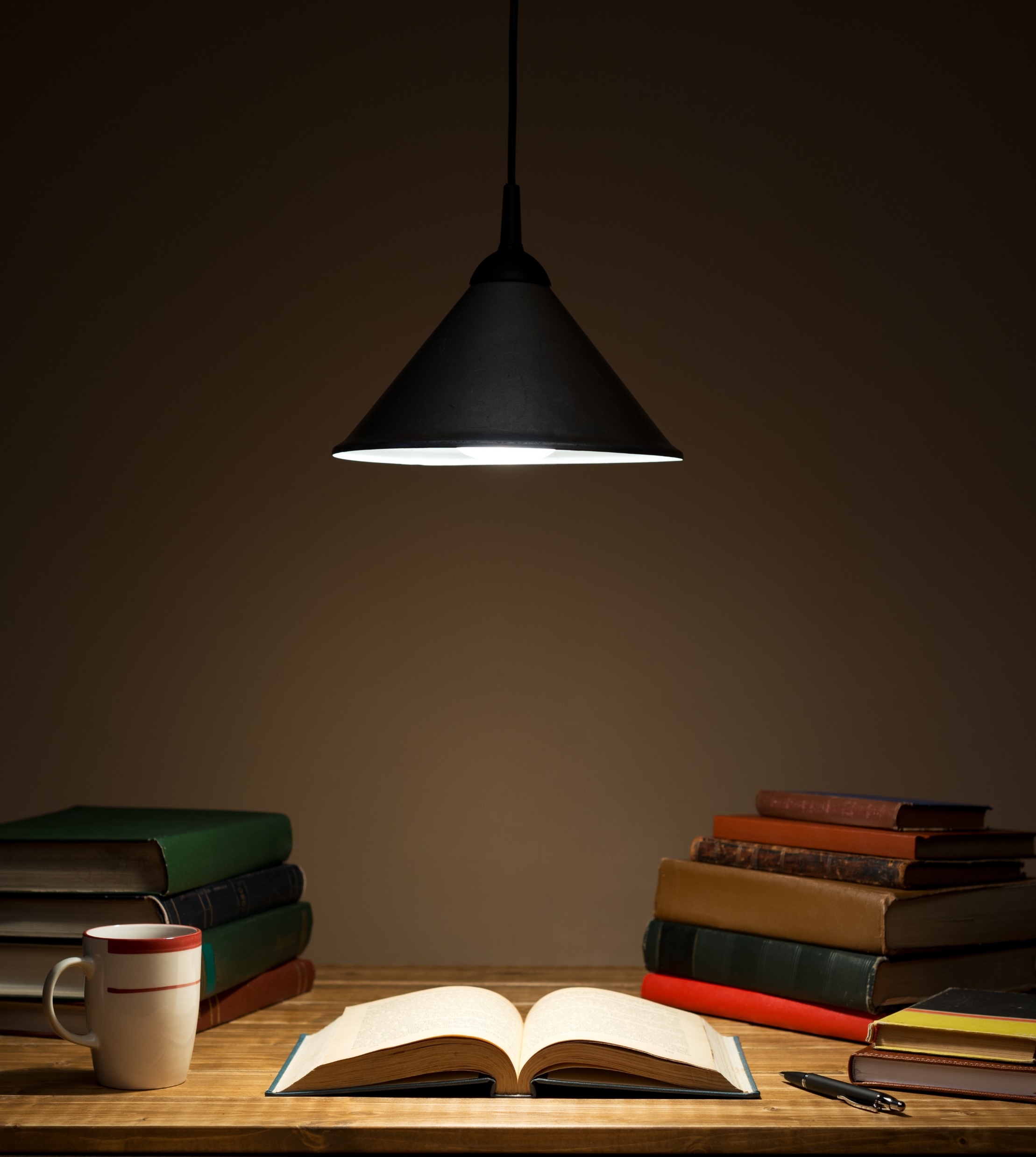 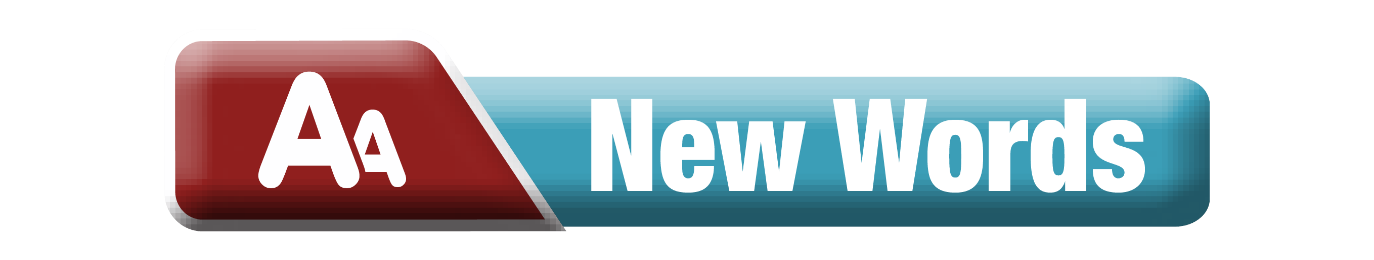 Task a. Read the sentences, then match the words to the definitions.
a. We need to buy furniture for our new house. It doesn't have a bed or a couch yet.
 b. The most expensive appliance in my kitchen is the fridge.
 c. The computer system allows you to connect all your devices to your phone and control them with an app.
 d. I have to use the elevator to get to my apartment because it's on the 13th floor.
e. Many lights now have sensors. They turn on when there's a person moving in the room.
f. My house has solar panels on the roof. They generate electricity for us to use.
g. This device will monitor your baby and let you know what they're doing. 
h. My phone has a voice assistant, so I can talk to it instead of using my hands.
elevator
1. ___________________: a machine for carrying people up and down in a building
 2. ___________________: produce energy, especially electricity
 3. ___________________: objects such as tables, chairs, and beds
 4. ___________________: a machine for doing things in the home, such as cooking or cleaning
generate
furniture
appliance
5. ___________________: a group of connected things (e.g. machines, computers, etc.) working together
 6. ___________________: a computer program you can talk to and give instructions to do something
 7. ___________________: a device with the ability to find light, heat, sound, etc.  
8. ___________________: use technology to watch somebody/something
system
voice assistant
sensor
monitor
Now listen and check
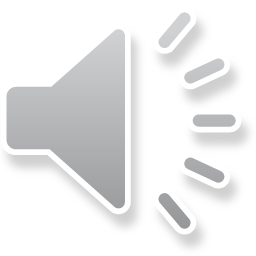 elevator
1. _________: a machine for carrying people up and down in a building
 2. _________: produce energy, especially electricity
 3. _________: objects such as tables, chairs, and beds
 4. _________: a machine for doing things in the home, such as cooking or cleaning
 5. _________: a group of connected things (e.g. machines, computers, etc.) working together
 6. _________: a computer program you can talk to and give instructions to do something
 7. _________: a device with the ability to find light, heat, sound, etc.  
 8. _________: use technology to watch somebody/something
ANSWERS
elevator
_________: a machine for carrying people up and down
in a building
2. _________: produce energy, especially electricity
3. _________: objects such as tables, chairs, and beds
4. _________: a machine for doing things in the home, such as cooking or cleaning
 5. _________: a group of connected things (e.g. machines, computers, etc.) working together
 6. ______________: a computer program you can talk to and give instructions to do something
 7. _________: a device with the ability to find light, heat, sound, etc.  
 8. _________: use technology to watch somebody/something
generate
furniture
appliance
system
voice assistant
sensor
monitor
Listen and repeat. Click on each phrase to hear the sound.
elevator (n) /ˈeləveɪtər/ thang máy
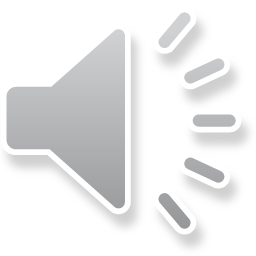 generate (v) /ˈdʒenəreɪt/ tạo ra, phát ra
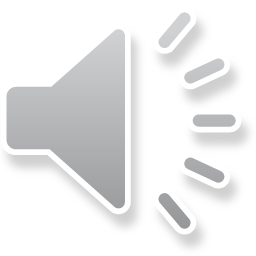 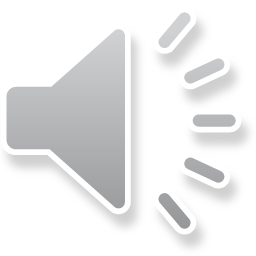 furniture (n) /ˈfɜːrnɪtʃər/ nội thất
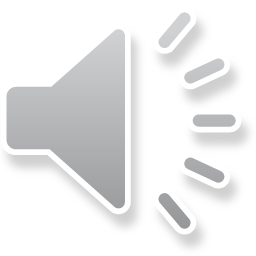 appliance (n) /əˈplaɪəns/ thiết bị
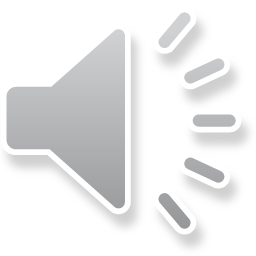 system (n) /ˈsɪstəm/ hệ thống
voice assistant (n phr) /ˌvɔɪs əˈsɪstənt/ trợ lý giọng nói
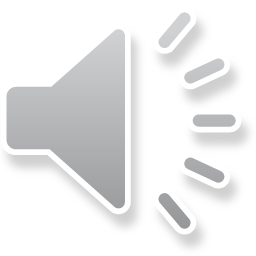 sensor (n) /ˈsensər/ cảm biến
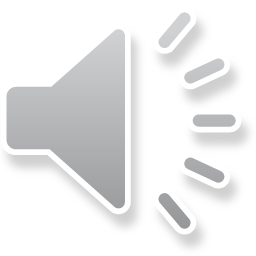 monitor (v) /ˈmɑːnətər/ theo dõi
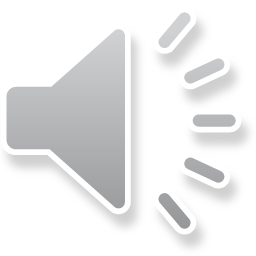 Task b. In pairs: Use the new words to talk about  
things you want to have in your house.
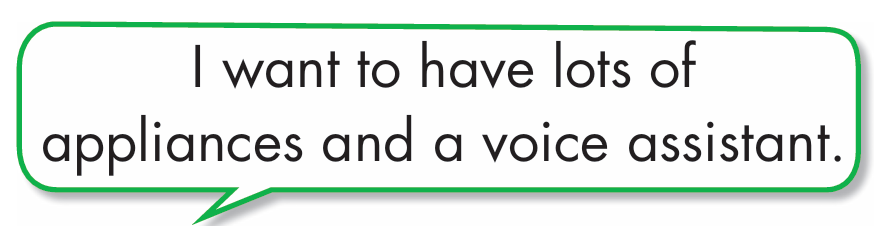 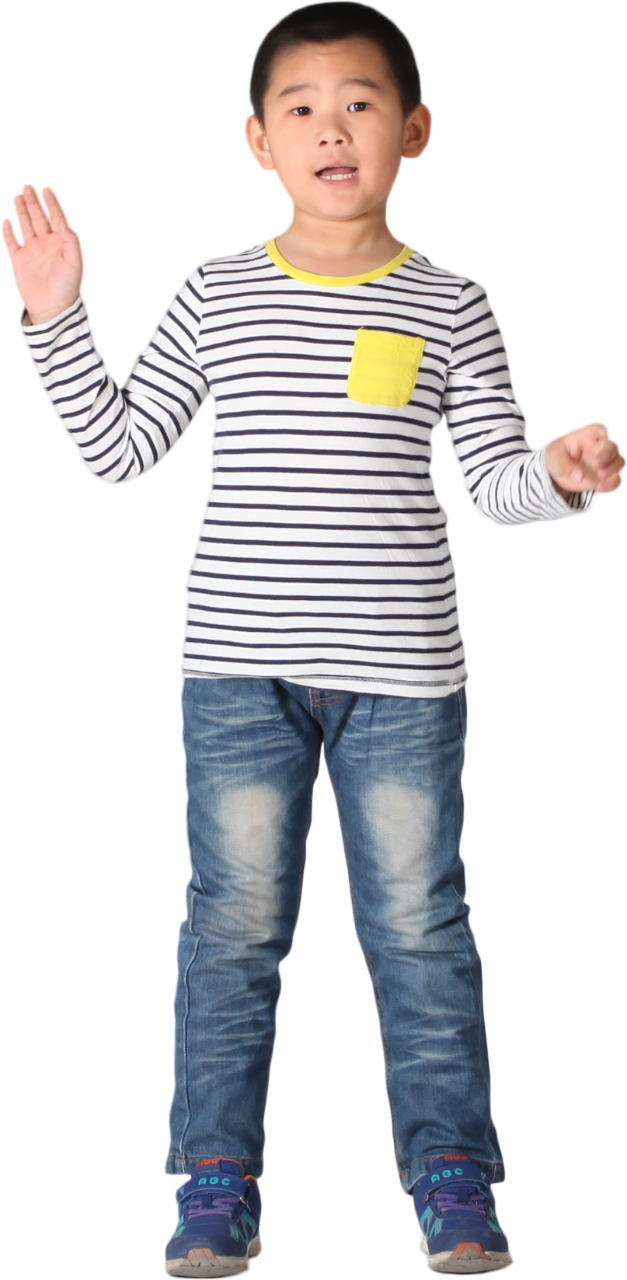 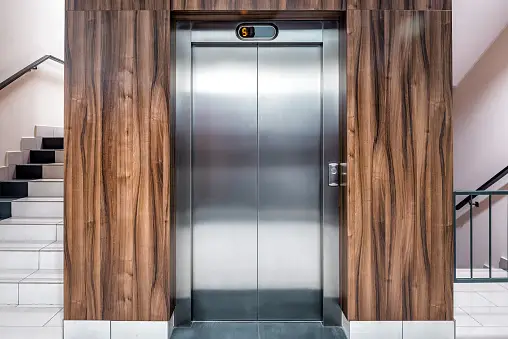 Suggested answer
I'd like to have an elevator to take me from the kitchen to my bedroom.
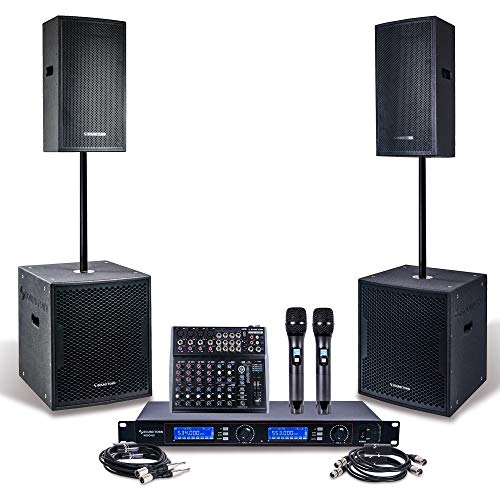 Suggested answer
2. I'd enjoy having a speaker system around my house 
so I can listen to music anywhere.
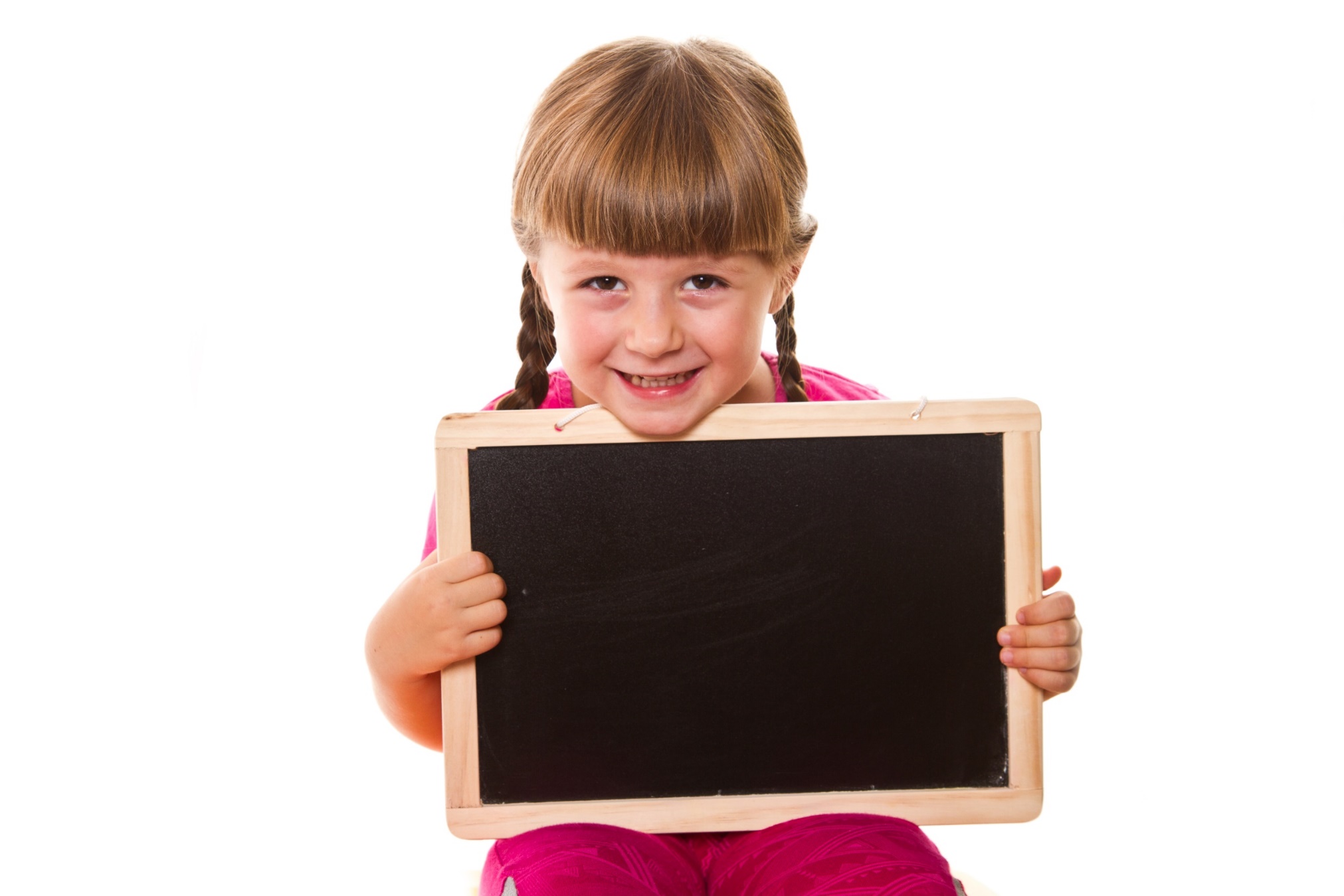 While-reading
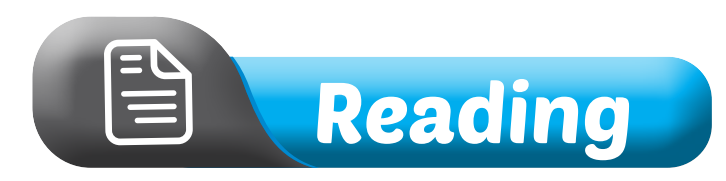 Read the article about houses below. Which of the following is the best title for the passage?Reading1. What Houses Will Be Like in the Future 
2. Houses of Tomorrow: They're Here
Task a
If you're looking for a new house, you'll notice that houses are getting smarter. Here are a few examples of houses of the future.
 Peace Cube: These apartments have smart appliances and sensors which allow you to control your house remotely. Each apartment has a safety system that reminds you to lock the door or turn off your stove. It will call emergency services if a fire happens or someone tries to get into your house.
Sunshine Place: People who love nature will like this place. Each house has an outdoor space that connects to a larger garden. A smart gardening system will monitor and water your plants, so you don't have to worry about forgetting to water them. The houses also have voice assistants which can entertain your kids.
 Smart Nest: These apartments have solar panels which generate electricity for the whole building. The trash can in each apartment sorts your trash and sends it to the recycling center, so you don't have to. The trash cans will be great for people that want to reduce their impact on the environment. 
What do you think of these places? What new technology do you want to see in homes?
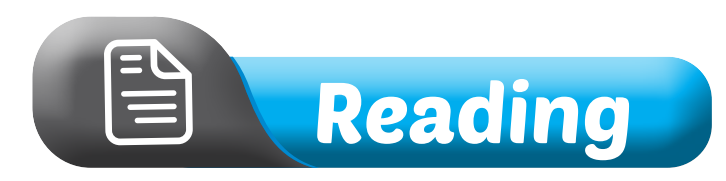 ANSWERS
Read the article about houses below. Which of the following is the best title for the passage? 1. What Houses Will Be Like in the Future 
2. Houses of Tomorrow: They're Here
Task a
Clues
If you're looking for a new house, you'll notice that houses are getting smarter. Here are a few examples of houses of the future.
Task b
Guess the type of missing word(s). Noun? Verb? Adj? etc,?
noun
noun
verb
verb
verb
noun
noun
noun
ANSWERS
Task b
Now, read and fill in the blanks.
smart appliances
sensors
call emergency services
Peace Cube: These apartments have smart appliances and sensors which allow you to control your house remotely. Each apartment has a safety system that reminds you to lock the door or turn off your stove. It will call emergency services if a fire happens or someone tries to get into your house.
ANSWERS
monitor
water
voice assistants
Sunshine Place: People who love nature will like this place. Each house has an outdoor space that connects to a larger garden. A smart gardening system will monitor and water your plants, so you don't have to worry about forgetting to water them. The houses also have voice assistants which can entertain your kids.
ANSWERS
solar panels
trash cans
Smart Nest: These apartments have solar panels which generate electricity for the whole building. The trash can in each apartment sorts your trash and sends it to the recycling center, so you don't have to. The trash cans will be great for people that want to reduce their impact on the environment.
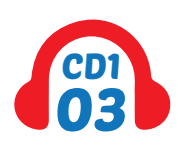 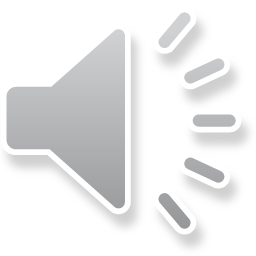 Task c
Listen and read
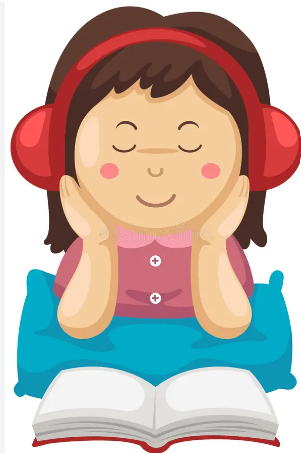 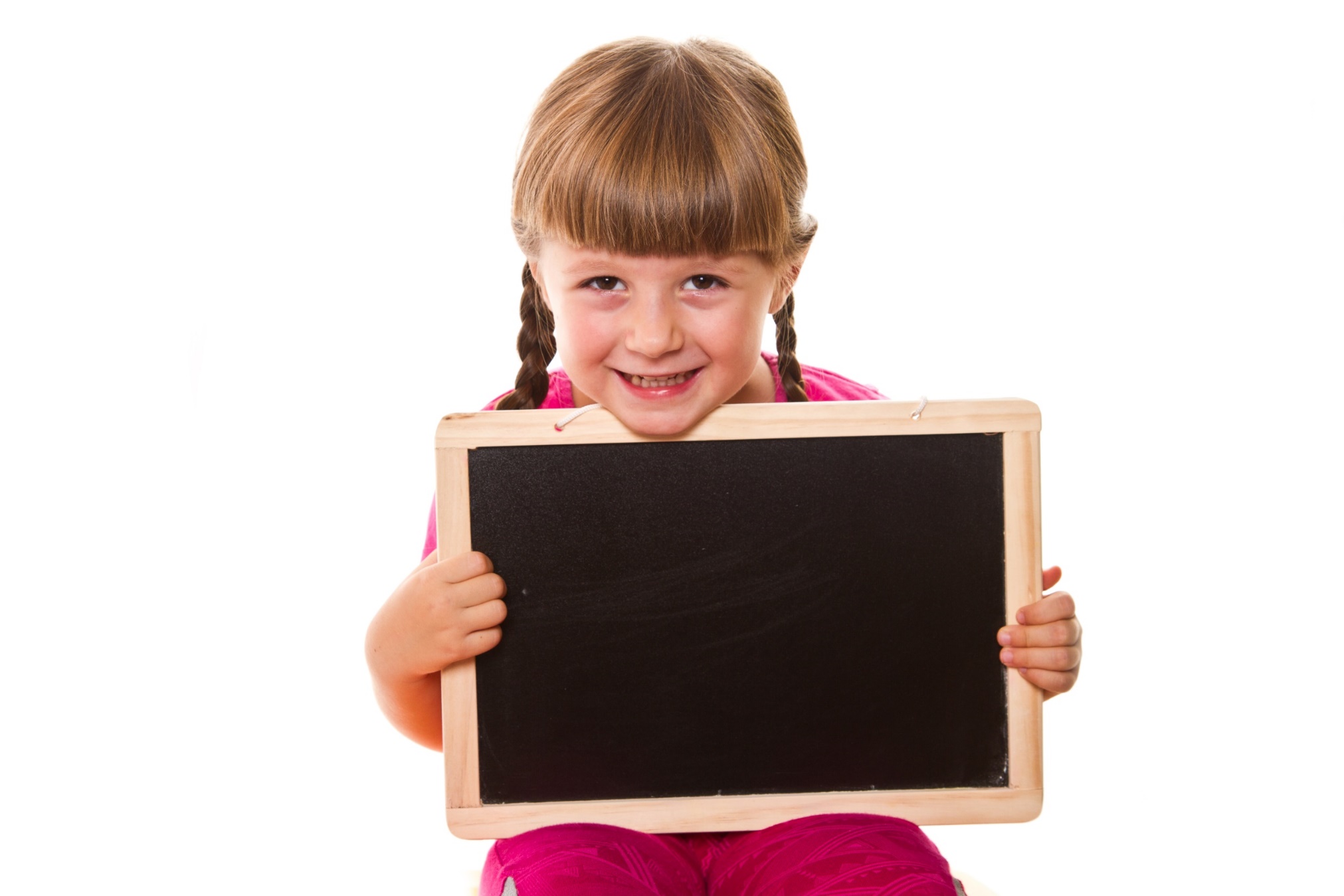 Post-reading
In pairs: Ask and answer:
What kinds of technology or appliances do you think will be most popular in the future? Why?
Task d
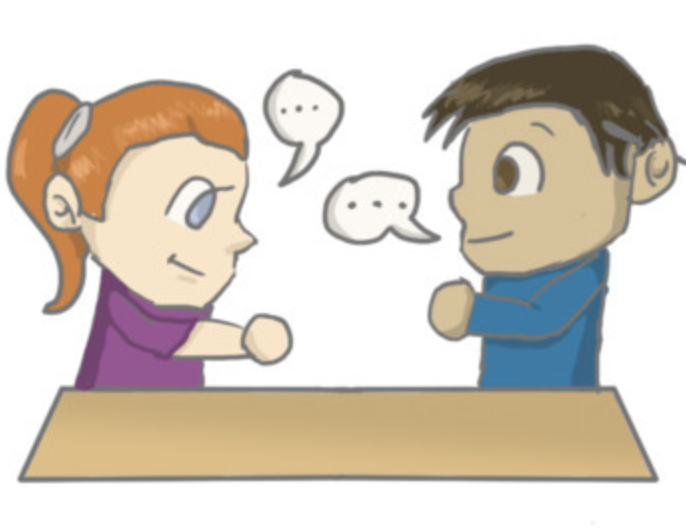 Sample answer
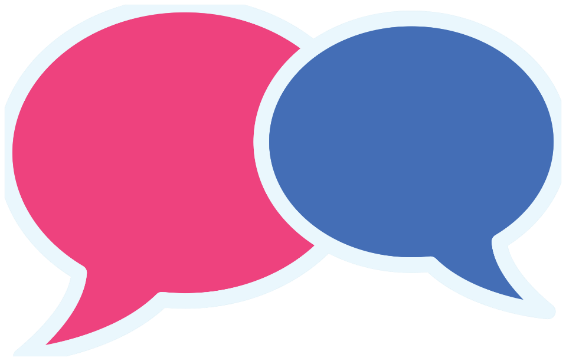 What kinds of technology or appliances do you think will be most popular in the future? Why?
I think Smart Nest 
Apartments will be the most popular because they help protect the environment with solar panels and smart trash cans.
Extra practice - WB
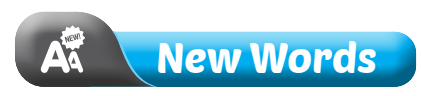 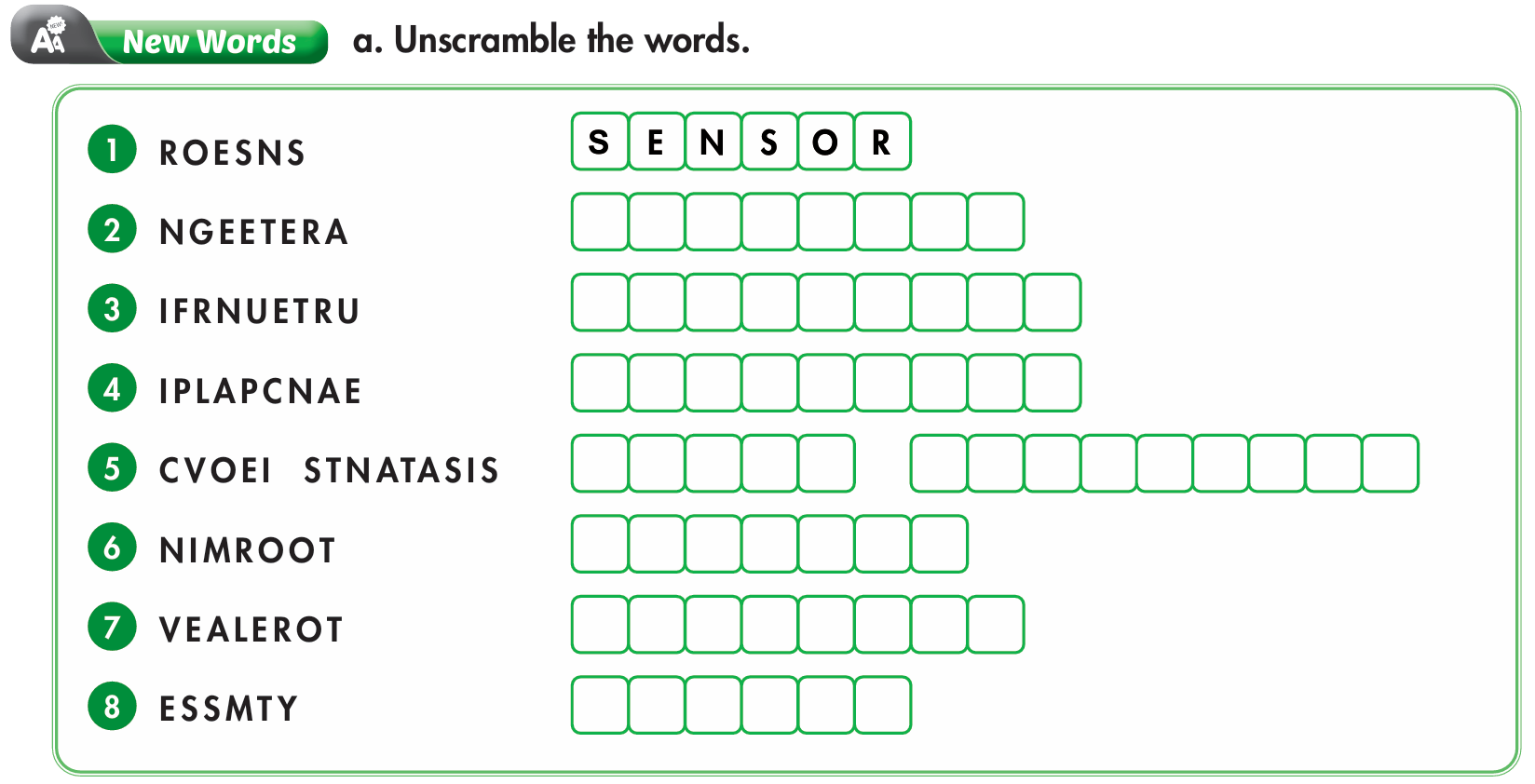 G  E  N  E   R  A  T  E
F  U   R  N  I   T  U  R   E
A   P  P  L   I   A  N  C  E
A  S  S   I   S   T  A  N  T
V  O   I   C  E
M O N   I   T  O  R
E   L  E   V  A  T  O  R
S  Y   S   T  E  M
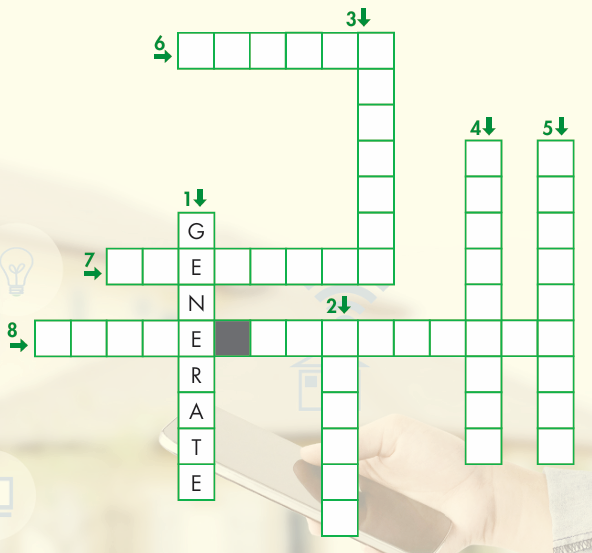 1. make energy
2.  a device with the ability to find 
and check things like light, heat, 
and sound
3.  use technology to watch something closely for a period of time
4.  a machine for doing certain tasks in a home
M
O
N
I
T
O
R
A
P
P
L
I
A
N
C
E
S
E
N
S
O
R
5. objects in a house or building, 
like beds, tables, and chairs
 6.  connected things working together
 7.  a machine that helps people to 
travel up and down in a building
8.  a program on your phone or 
computer you can ask questions 
or tell to do things
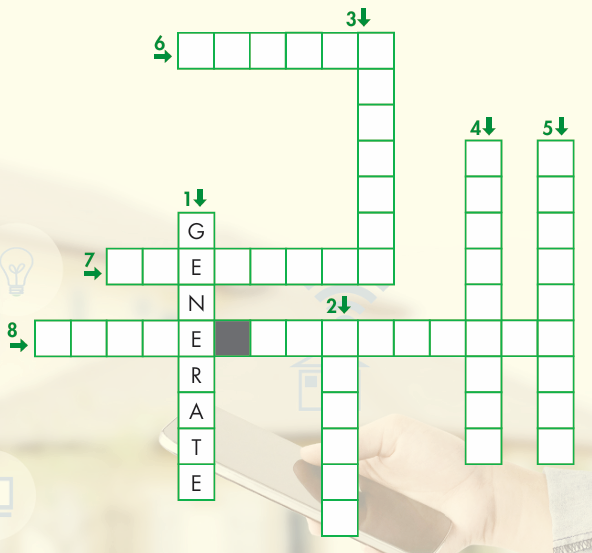 S  Y   S   T   E  M
F
U
R
N
I
T
U
R
E
E   L        V  A   T  O  R
V  O  I   C             A  S   S   I    S   T   A  N
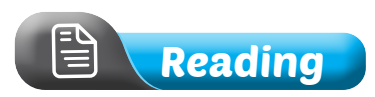 Task a. Read the article about houses. What is NOT mentioned?
1. robot cleaners that clean up after you 
2. solar panels that create electricity
3. an appliance that cooks for you.
Houses are improving and getting smarter. It feels like we're living in the future. Here are three houses that might make you want to move.
 Future Terrace: These houses have a voice assistant that controls everything. Do you want to call the elevator? Just ask. Do you want to turn on the lights? Just ask. These homes are perfect for people who need extra help around the house. You will have much more time for yourself and your family.
 Robohomes: These houses have a range of different smart appliances that do lots of different jobs. They have kitchen robots that can make a whole meal, and you only have to press one button. They also have 
appliances that clean themselves. You can put your feet up and relax.
Greenhouse Apartments: These apartments use the newest technology and are eco-friendly. The walls have solar panels that produce electricity using energy from the sun. The gardens have outdoor systems that 
monitor and water the plants on the balcony. You'll feel like you're living in the country. 
Which of these homes would you like to live in? Come and have a look. Your new home is waiting for you. Step into the future!
Answer and clues:
1. robot cleaners that clean up after you 
2. solar panels that create electricity
3. an appliance that cooks for you. .
Robohomes: They have kitchen robots that can make a whole meal, and you only have to press one button. 
Greenhouse Apartments: The walls have solar panels that produce electricity using energy from the sun.
Task b. Now, read and fill in the blanks.
1. What can call an elevator for you in Future Terrace? 
2. How do you use the kitchen robots in Robohomes? 
3. What are two things you don't have to do in Robohomes? 
4. What do the outdoor systems in Greenhouse Apartments do?
5. Where will you feel like you're living in Greenhouse Apartments?
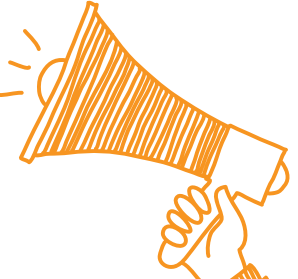 ANSWERS
1. What can call an elevator for you in Future Terrace?
A voice assistant
Future Terrace: These houses have a voice assistant that controls everything. Do you want to call the elevator? Just ask. Do you want to turn on the lights? Just ask. These homes are perfect for people who need extra help around the house. You will have much more time for yourself and your family.
2. How do you use the kitchen robots in Robohomes?
press one button
Robohomes: These houses have a range of different smart appliances that do lots of different jobs. They have kitchen robots that can make a whole meal, and you only have to press one button. They also have appliances that clean themselves. You can put your feet up and relax.
3. What are two things you don't have to do in Robohomes?
cook and clean
Robohomes: These houses have a range of different smart appliances that do lots of different jobs. They have kitchen robots that can make a whole meal, and you only have to press one button. They also have appliances that clean themselves. You can put your feet up and relax.
4. What do the outdoor systems in Greenhouse Apartments do?
monitor and water the plants
Greenhouse Apartments: These apartments use the newest technology and are eco-friendly. The walls have solar panels that produce electricity using energy from the sun. The gardens have outdoor systems that monitor and water the plants on the balcony. You'll feel like you're living in the country.
5. Where will you feel like you're living in Greenhouse Apartments?
in the country
Greenhouse Apartments: These apartments use the newest technology and are eco-friendly. The walls have solar panels that produce electricity using energy from the sun. The gardens have outdoor systems that monitor and water the plants on the balcony. You'll feel like you're living in the country.
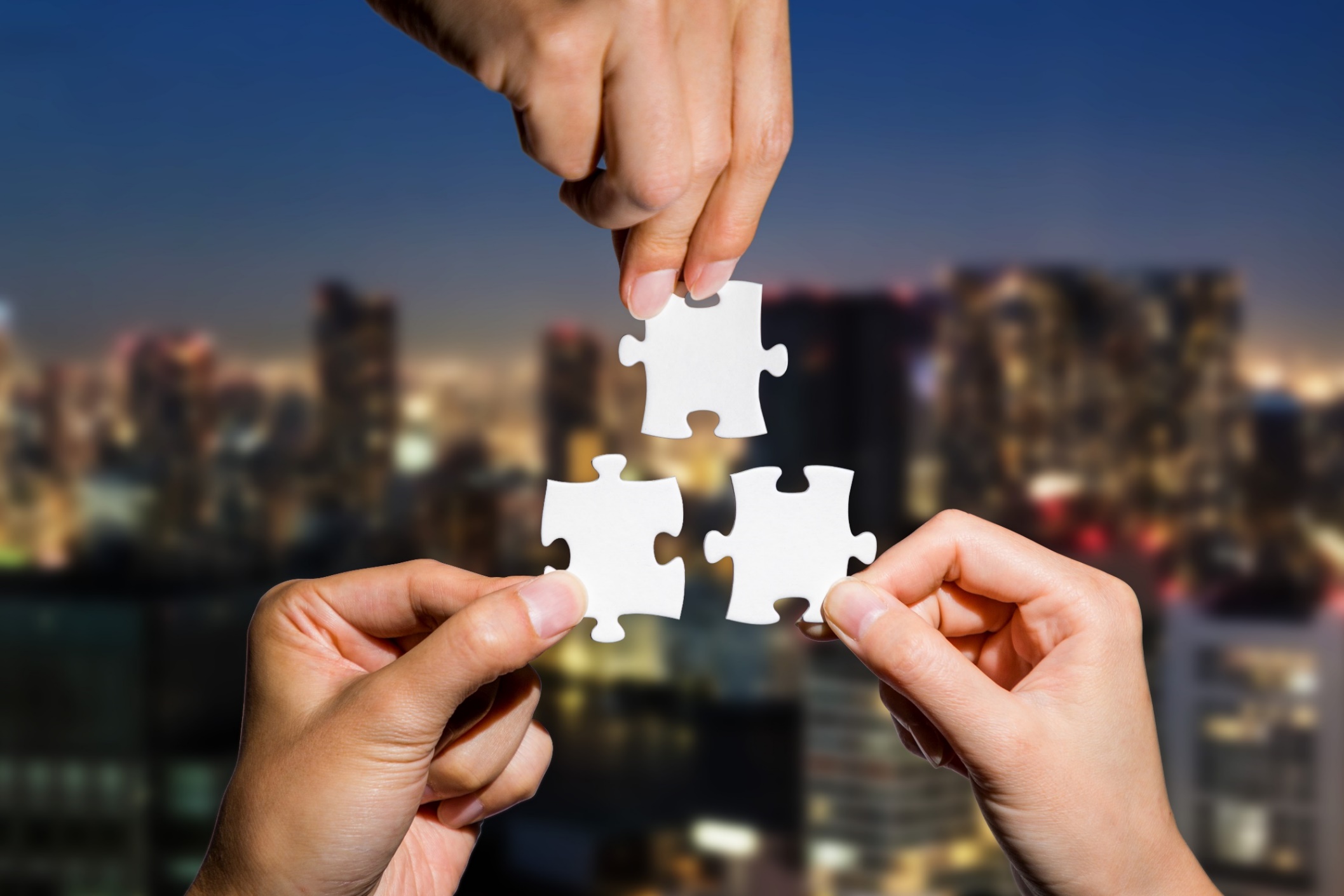 CONSOLIDATION
Talk to your partner about the accommodation you would like to live in.
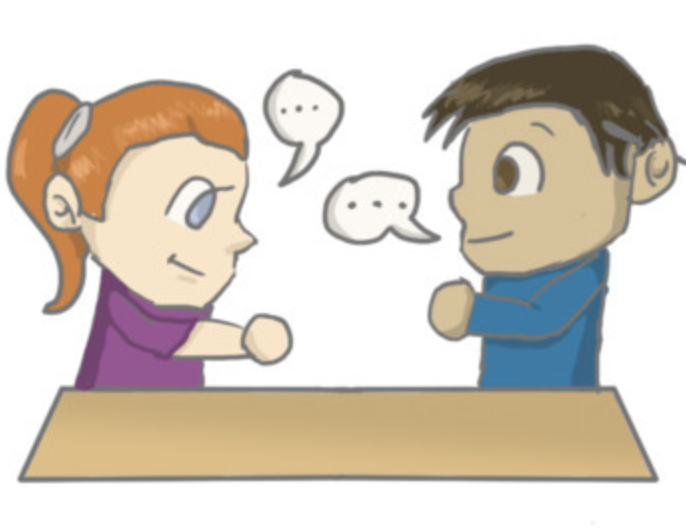 Sample answers
I would like to live in Robohomes because I don’t have to cook or clean. So, I will have more time to relax.
I would like to live in Greenhouse Apartments because it’s eco-friendly and I enjoy living in the countryside.
I would like to live in Future Terrace because they make my life convenient and comfortable.
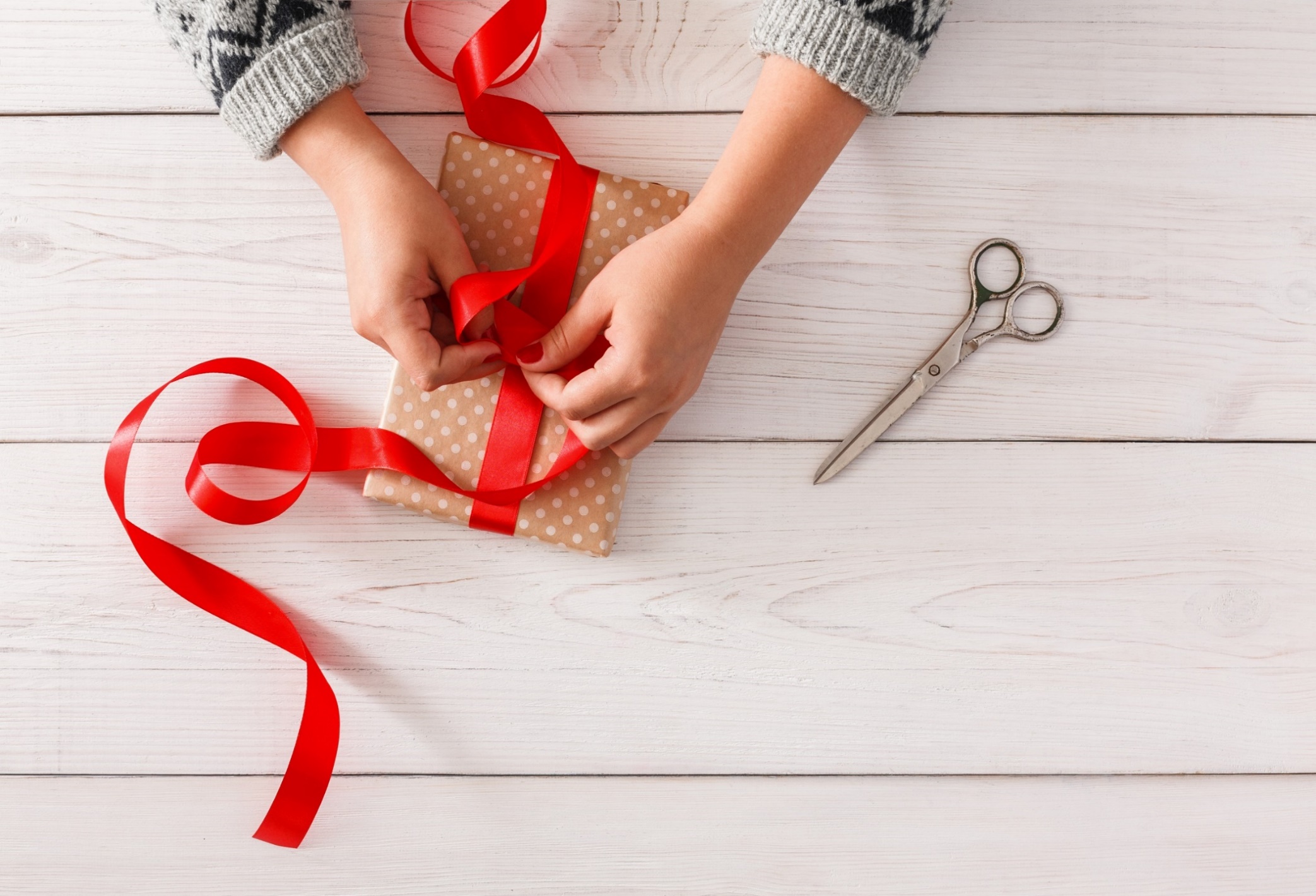 WRAP-UP
Today’s lesson
Vocabularies
1. elevator2. generate3. furniture4. appliance5. system6. voice assistant7. sensor8. monitor
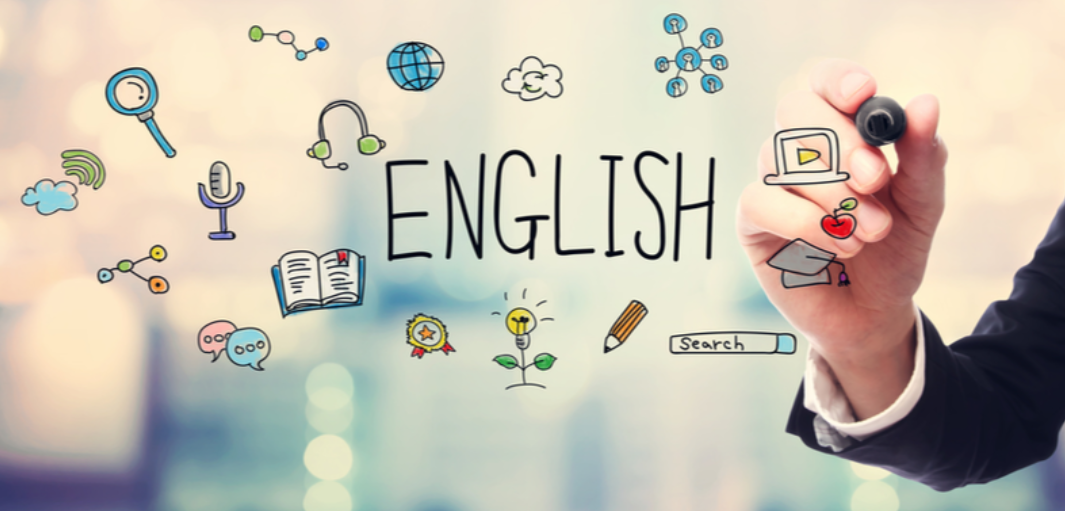 Today’s lesson
Vocabulary:
- use new words to talk about Living environment.
Reading: 
- Understanding an article about houses.
- To practice reading for gist and specific information.
Homework
Review new words to describe living environment
Make sentences using the new words in SB
Prepare for the next lesson (Grammar - pages 25 & 26 - SB)
Play the consolidation games on www.eduhome.com.vn
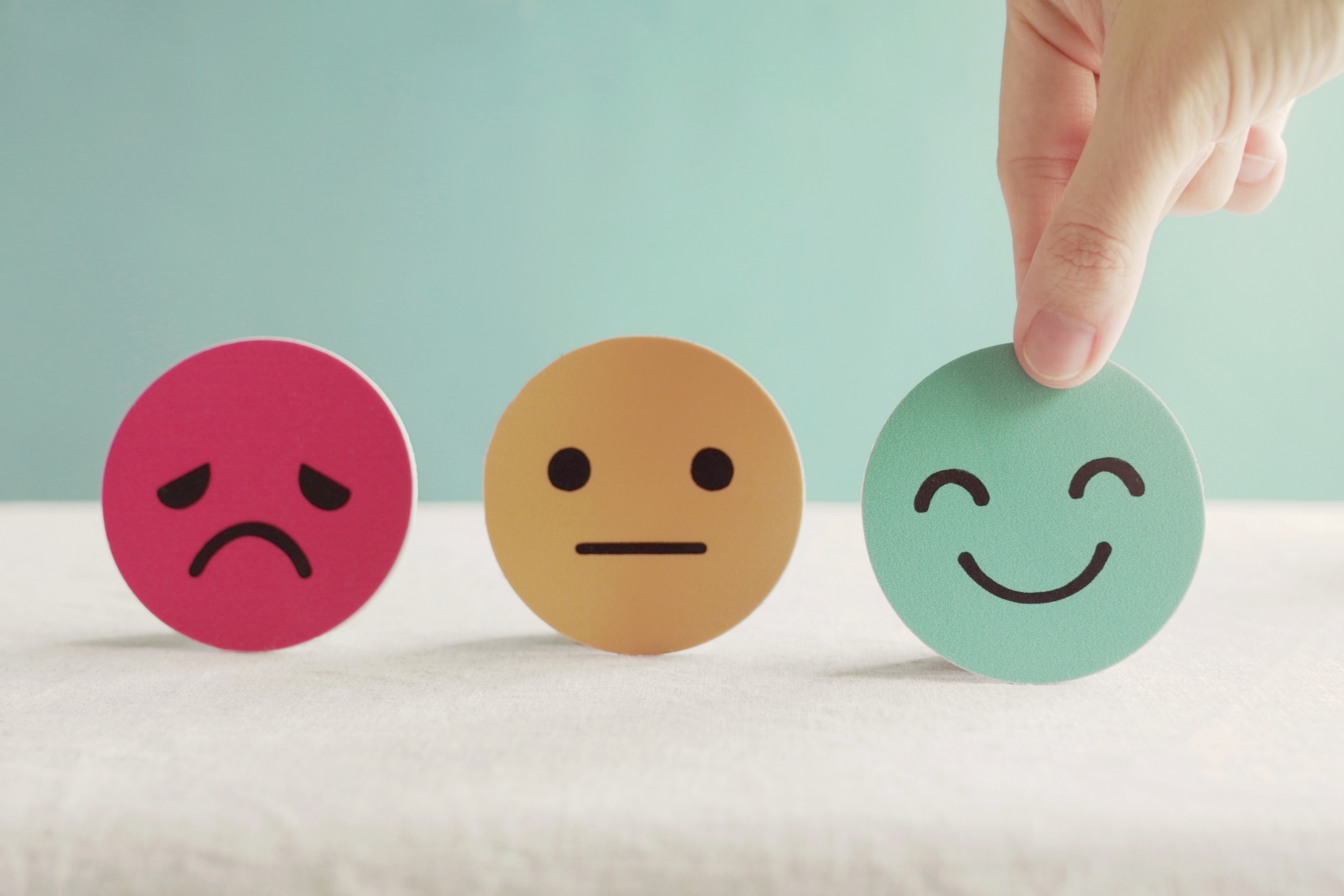 Lesson 3
Stay positive and have a nice day!